Week 7
Where is all the knowledge we lost with information? 
T. S. Eliot
Procedures
1 - MAL Procedure Call & Return Mechanisms
2 - Dynamic Storage Allocation
3 - Activation Records
4 - Parameter Passing
5 - Saving Registers
6 - MIPS Register Usage
7 - Sample MAL Program that uses Procedures
Why Use Procedures?
Code is easier to understand.
Easier to develop and maintain.
Different programmers can write different parts of the program
Code becomes modular
Why Procedures Cont.
Allows reduction in size of program in exchange for somewhat reduced performance (overhead of Call, Return, and certain associated overhead)
HLL Compilers ..
generate assembly language
instructions to implement
calling the procedure
returning from the procedure
passing parameters to the procedure
returning parameters from the procedure
MAL Procedure Call & Return Mechanism
1 - Save the return address
2 - Call the procedure
3 - Execute the procedure
4 - Return to calling program
Reality -Procedure Execution Steps
1. Save parameters. Where?
In registers (fast) or in memory (slow)
2. Save return address. Where?
In registers (fast) or in memory (slow)
3. Call procedure. How?
new jump instruction
Procedure Execution Steps Cont.
4. Allocate space to store procedure’s variables (local variables). Why?
Variables are used temporarily, space can be reclaimed upon return.
For recursive procedure call, must have multiple copies of local variables, one for each recursion.
How?
using a special stack, the “system stack”
Procedure Execution Steps Cont.
5. Execute procedure
6. Deallocate local variables. How?
Pop them off the system stack
7. Save return values, if any. Where?
In registers (fast) or in memory (slow)
8. Get return address
9. Return. How?
new jump instruction
Procedure Call
MAL has a special jump instruction for procedure calls, Jump and Link ( jal )
Instruction’s assembly format:
jal proc_label
Instruction’s action:
program jumps to the address represented by proc_label
return address (address of instruction after jal ) is saved in $31, called the “link register” because it links the procedure back to the return location.
Procedure Return
A new instruction Jump Register ( jr ) is used for returning from a procedure
Instruction’s assembly format:
jr $x
Instruction’s action:
program jumps to the address contained in register x.
Together jal and jr allow for simple and fast subroutine calls/returns:
MAL Procedure Call Summary
jal	proc1
next_instruction:	...
					...
					done

proc1:			...
					...
					jr $31
next_instruction
MIPS Jump Instructions
j	jump to a label (similar to branch)
Absolute address

jal	jump and link
jumps to a procedure
saves the return address in $31

jr	R	jump register
jumps to the location 
pointed to by register R
Procedure Call and Return
jal	label1	
# Jump and Link
jumps to the instruction at label1
saves the return address in $31
jr	$31 
# Jump Register
copies value in register $31 to the PC
Nested Procedure Calls
We have a problem: when procedure A calls another procedure B (a “nested procedure call”) the contents of $31 are overwritten and the return address for A is lost:
Nested Procedure Calls Cont.
Solution: transfer the return address to another register
In A, before call to B:
	move $16,$31    # save return address in reg 16
To return from A:
	jr $16 		    # return address is in reg 16
This has limitations:
Limited by number of nested procedures
Programmer must keep return addresses straight
Dynamic Storage Allocation
return address in register $ra ($31)
must save this return address for 
nested procedure calls
recursive procedure calls
Recursive Procedure Calls
It is possible for a procedure to conditionally call itself, a “recursive procedure call”.
The number or recursive calls can be indefinite
Cannot save return address in registers
 Solution: save return addresses on the “system stack”
Want a stack, because addresses are needed in the reverse order they are produced.
A register ($29) is designated as the system stack pointer
0x7fffffff
Stack Segment
Data Segment
Test Segment
0x400000
Reserved
MIPS System Stack
stack pointer $sp ($29)
base of stack at high memory
stack grows down (toward smaller addresses)	
$sp points to first empty location at the top of the stack
Push
sw		$8, 0($sp)
		addi		$sp, $sp, -4

or

		addi		$sp, $sp, -4
		sw		$8, 4($sp)
Stacking the Return Address
The system stack grows from high-numbered memory toward low-numbered memory

	Proc1:	addi $sp, $sp, -4 	# make room on stack for return addr.
			sw $ra, 4($sp) 	# save return address to the stack
			...
			beq $8, $9, exit 	# test some condition
			jal Proc1 		# recursive call
			...
	exit: 	lw $10, 4($sp) 	# restore return address from the stack
			addi $sp, $sp, 4 	# deallocate the stack space
			jr $10 		# return to the calling routine
Pop
addi		$sp, $sp, 4
		lw		$8, 0($sp)
	
or

		lw		$8, 4($sp)
		addi		$sp, $sp, 4
Activation Records - Concept
When a procedure is invoked
old environment must be saved. 
new environment is created 
When the procedure terminates this new environment disappears and the old environment must be restored.
An activation record consists of all the information that corresponds to the state of a procedure.
Saving and Restoring
Activation Record (or Stack Frame) is pushed onto the stack just like a word.
Can consist of multiple words 
Varies in size.
Stack pointer ($29) must be adjusted by this size
After pushing
After popping.
Pushing one at a time
sw	$8, 0($sp)
			add	$sp, $sp, -4
			sw	$12, 0($sp)
			add	$sp, $sp, -4
			sw	$6, 0($sp)
			add	$sp, $sp, -4
			jal	proc
			...
proc:		sw	$31, 0($sp)
			add	$sp, $sp, -4
Push Activation Recordthen Increment sp
sw	$8, 0($sp)
			sw	$12, -4($sp)
			sw	$6, -8($sp)
			jal	proc
			...
proc:		sw	$31, -12($sp)
			add	$sp, $sp, -16
			...
			add	$sp, $sp, 16
Increment sp then  Push Activation Record Most Common Method
add	$sp, $sp, -16
			sw	$8, 16($sp)
			sw	$12, 12($sp)
			sw	$6, 8($sp)
	 	 	jal	proc
			add	$sp, $sp, 16
			...
proc:		sw	$31, 4($sp)
Accessing Parameters in the Procedure
lw	$4, 4($fp)		# parameter 1
		lw	$5, 8($fp)		# parameter 2
		lw	$6, 12($fp)	# parameter 3

This assumes that the parameters are not passed via register.
Caller-Saved/Callee-Saved Registers
To avoid unnecessary register saves/restores, software convention divides the registers into two sets:
“callee saved registers” (also called “saved registers”):
preserved across a call
caller does not have to worry about saving them. 
The callee must save them if it wants to use them.
callee saved registers are $16-$23, $30 ($fp)
Caller-Saved/Callee-Saved Registers Cont.
“caller saved registers” (also called “temporary registers”):
may be destroyed by the callee without saving them. 
The caller must save these registers if it wants to preserve the values
caller saved registers (except those reserved for system use): $2-$15, $24-25, $31 ($ra)
Passing Parameters
A fast method of passing parameters to a procedure is using registers (they are fast)
MIPS uses the software convention that the first 4 parameters are passed in registers $4-$7
Handles most procedure calls, because usually few parameters are passed.
Additional parameters are passed on the system stack.
Passing Parameters Cont.
move $4, param1
	move $5, param2
	move $6, param3
	move $7, param4
	addi $29, $29, -12 	# make room on stack for two params
					# and return address
	sw $31, 4($29) 		# save return address in top stack
					# location
	sw $14, 8($29) 		# store 6th param in next stack location
	sw $15, 12($29) 	# store 5th param in next stack location
	jal Proc1 		# call procedure
	...
Passing Parameters Cont.
Proc1: 			# params 1-4 are in registers $4-$7,
					# can use them directly from those regs.
		lw $8, 12($29) 	# put 5th parameter in a register
		lw $9, 8($29) 	# put 6th parameter in a register
		...
		lw $10, 4($29)	# put return address in a register
		addi $29, $29, 12	# deallocate stack space
		jr $10 		# return to caller
		...
Return Values
Procedure return values are handled similarly:
First 2 return values are returned in registers, $2 and $3.
Additional return values are passed back on the stack.
By convention with HLL, only 1 value is returned
Vo and V1 support double length return values.
Dynamic Storage Allocation
A procedure’s local variables can be allocated on the system stack, on procedure entry
Allows instances of variable for recursive calls
Provides proper variable scope
Allows easy deallocation
E.g., allocating 2  local index variables. Rather than write:
			.data
		i: 	.word
		j: 	.word
You write:
			.text
	myproc: addi $29, $29, -8 #allocate space for 2 local variables
Dynamic Storage Allocation (cont.)
The first index variable is accessed as:
lw/sw $x, 4($29) 	# its location is on the top of the stack
The second index variable is access as:
lw/sw $x, 8($29) # its location is second from top of the stack
Local variables are pushed on top of return address and any parameters passed on stack:
Top Of Stack
The only local variables allocated space on the stack are those that cannot stay in a register their entire life.
SumN Example
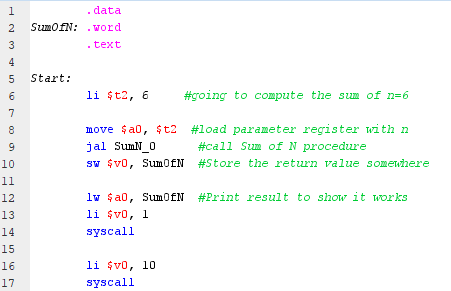 SumN Example.
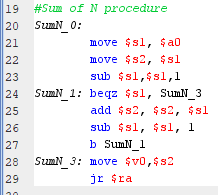 SumN, Full AR creation
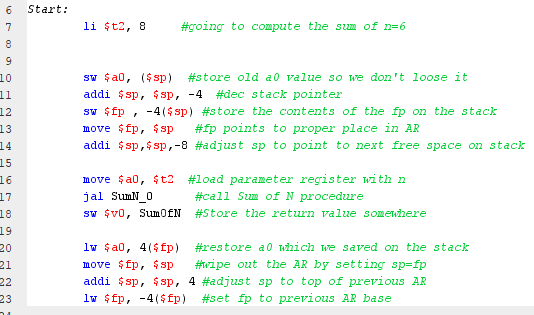 SumN, Full AR creation.
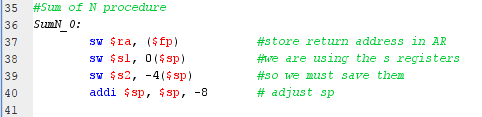 Same code as before
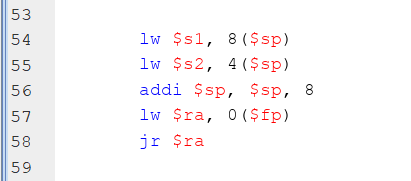 Fibonacci Sequence
Defined as a recursive function
F(n) = 	    0				; n=0		    1  				; n=1		    F(n-1) + F(n-2)		; otherwise
Generates the numbers
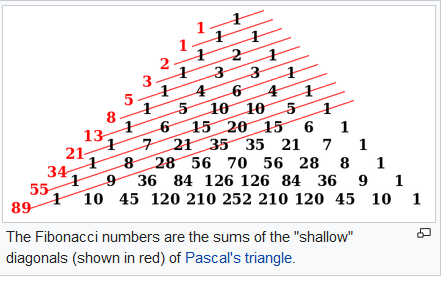 Fibonacci Sequence
Java code
public int fibonacci(int n)  {
    if(n == 0)
        return 0;
    else if(n == 1)
      return 1;
   else
      return fibonacci(n - 1) + fibonacci(n - 2);
}
Fibonacci Sequence
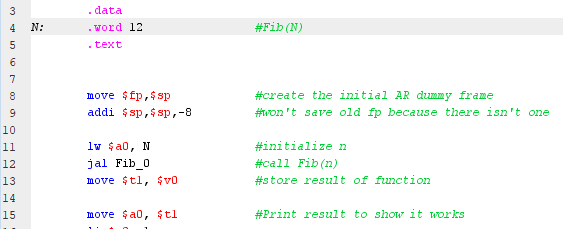 Must create a dummy AR for initial procedure call
Don’t have to save old a0 first time inN is loaded into a0 the parameter
Save return value somewhere safe
Fibonacci Sequence
ra is stored in AR, we decide to use s1 and s2, so they must be saved onto the AR
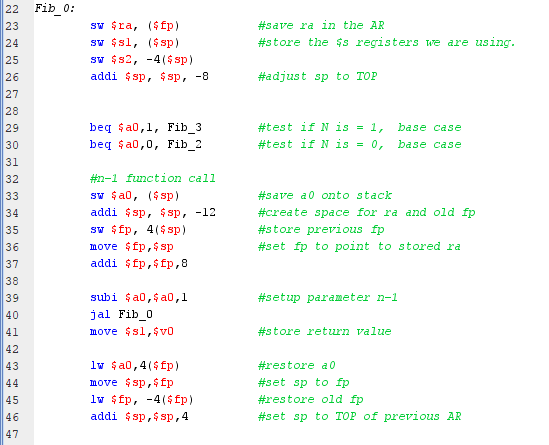 There are 2 base cases, each must be identified
Create a new AR for Fib(n-1), saving a0 onto stack.
After Fib(n-1) return we must undo the AR created above
Fibonacci Sequence
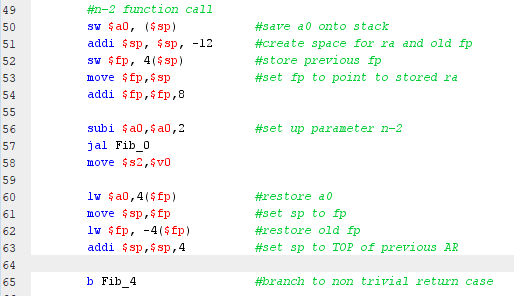 Same as previous call, except on return we save the result in a different register.
Branch to code to add S1 and S2, the results of the 2 Fib calls
Fibonacci Sequence
Load return value of each base case as appropriate into return register
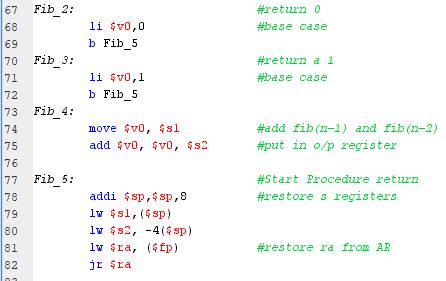 Branch to code to add S1 and S2, the results of the 2 Fib calls
Restore the saved S1 and S2 from AR, load the stored ra from the AR, then return from the procedure
When to create an AR
Leaf function is one that does not call any other function, including it’s self.
In this case an AR can be avoided.
Jal  target, and jr  $ra will suffice
All other cases require a full AR
Dynamic and Static Links
Dynamic links are simply the old fp, which binds together the AR.
When a function contains a function, a static link will point back to the level of nested function.
E.g. If p is contained in f then the static link points from p to the AR of f. Regardless if p calls itself recursively.
Static link Example
F(){
	      int x
	      P(int y){
		x=2;
		if (y>0)
		    P(y-1);
	      }
                }
The AR for F will have x declared at 
	x -> fp-12
To access x from P
	lw t0,  -8(fp)
	lw t1, -12(t0)
RA
Dynamic
Static
Main () as a Procedure
Main () is called by the operating system, somewhat like a procedure, except:
Return address is not saved, so called using jump rather than JAL
OS does not necessarily want to execute the next instruction after jump to user code
Return is via a special instruction SYSCALL, which jumps to a special return location in the OS.
User is blocked from jumping to other locations in the OS, for security and reliability
SYSCALL exit.
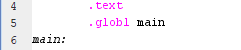 Global Data.
.globl
Allows the label to be referenced by other programs.
Similar to public and private in Java.
Global Data
Non-local data that can be accessed in all procedures (called Global Data) is kept in a special region of memory
Global data space is accessed via global pointer ($gp)
Created by:
.extern  name   size_in_bytes.
Compiler and linker then reference this data as offsets to $gp
Normally used when multiple programs wish to access common resources.
End